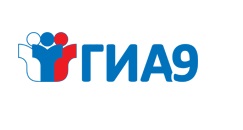 Бланки и формы ГИА – 2017: особенности заполнения
Белолюбская Вениалина Вениаминовна
Главный специалист отдела обеспечения государственной итоговой аттестации 
по образовательным программам основного общего образования
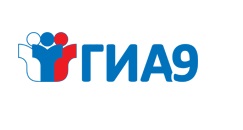 Бланки ГИА – 9:Основной государственный экзамен
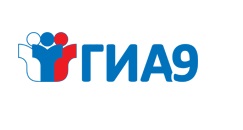 Общие сведения
Для автоматизированной обработки экзаменационных материалов ОГЭ применяются следующие типы бланков: 
бланк ответов №1;
бланк ответов №2;
дополнительный бланк ответов №2;
дополнительный бланк ответов №2 по физике

Общая структура бланков ответов №1 едина для всех предметов.
Бланки является машиночитаемыми формами, имеют размер 210 мм × 297 мм (А4)
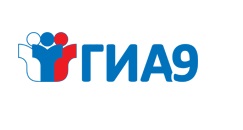 Основные правила заполнения бланков
Все бланки ответов заполняются яркими черными чернилами. 
Участник тестирования должен изображать каждую цифру и букву во всех заполняемых полях бланков, тщательно копируя образец ее написания из строки с образцами написания символов, расположенной в верхней части бланка ответов №1. 
Небрежное написание символов может привести к тому, что при автоматизированной обработке символ может быть распознан неправильно.
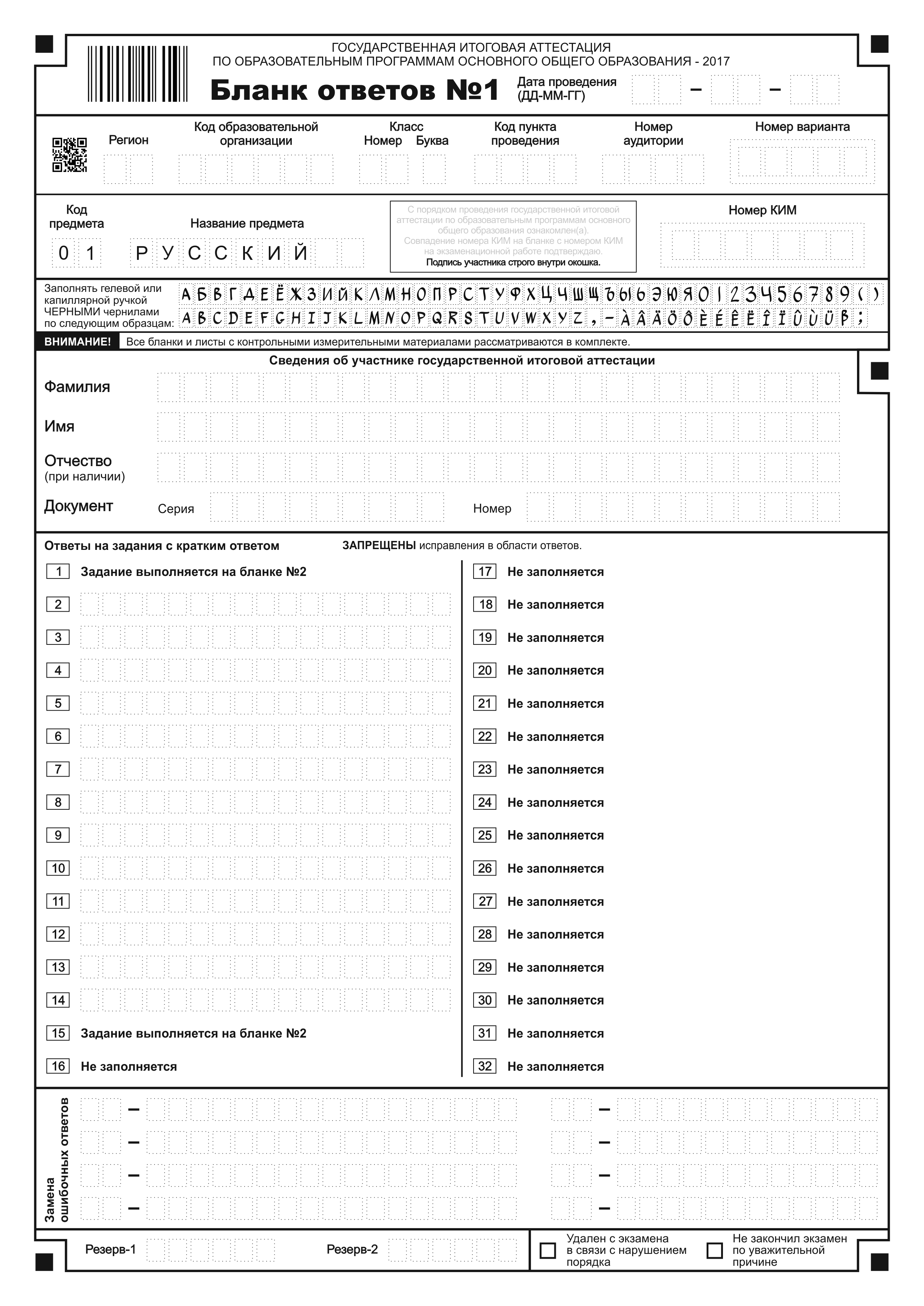 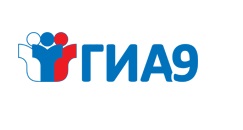 Основные правила заполнения бланков
Каждое поле в бланках заполняется, начиная с первой позиции (в том числе и поля для занесения фамилии, имени и отчества участника тестирования). Если участник не имеет информации для заполнения поля, он должен оставить его пустым (не делать прочерков)
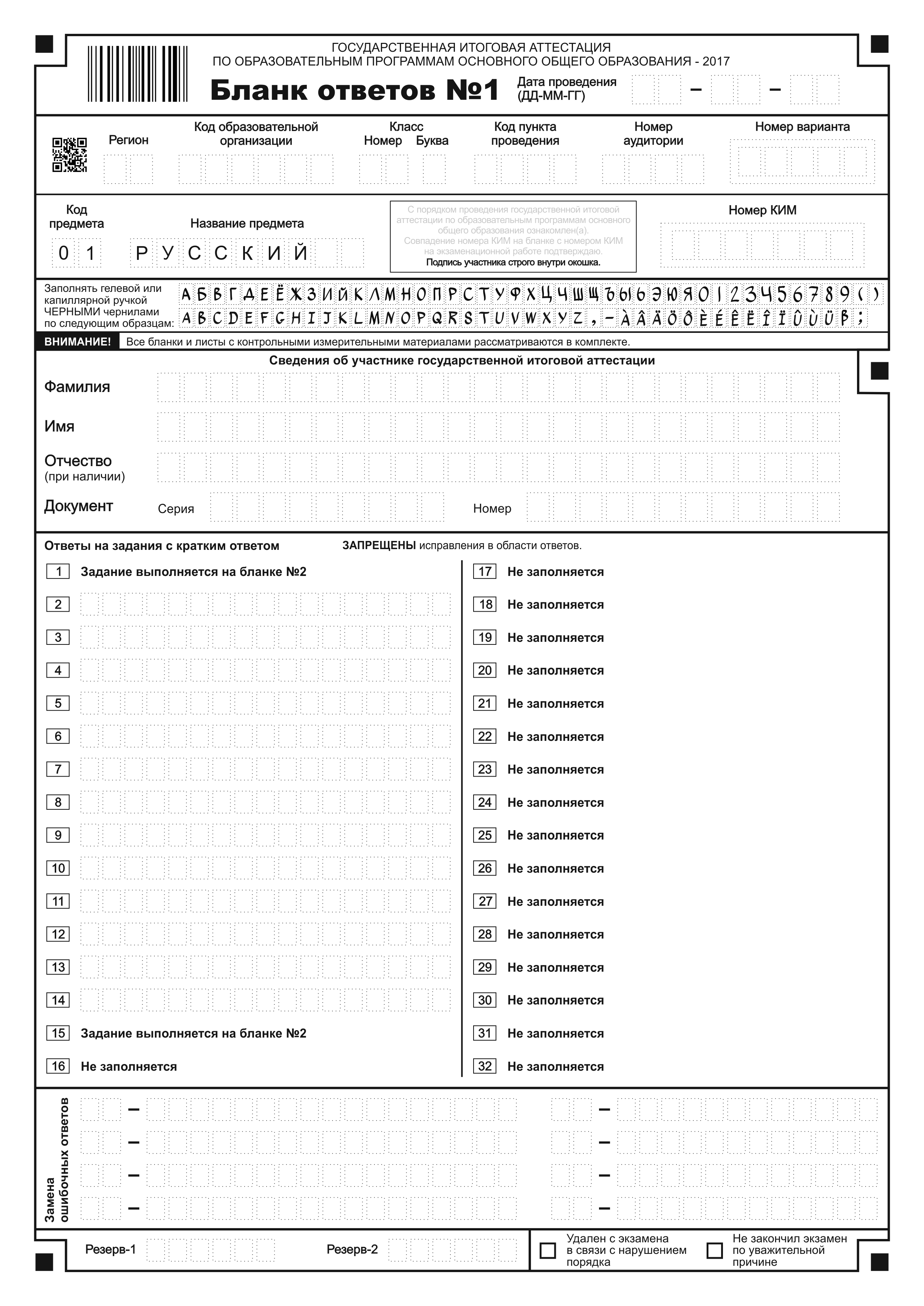 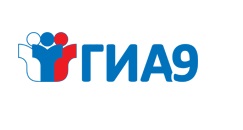 Основные правила заполнения бланков
Категорически запрещается:

делать в полях бланков, вне полей бланков или в полях, заполненных типографским способом, какие-либо записи и пометки, не относящиеся к содержанию полей бланков;
использовать для заполнения бланков цветные ручки вместо черной, карандаш (даже для черновых записей на бланках), средства для исправления внесенной в бланки информации («замазку» и др.)
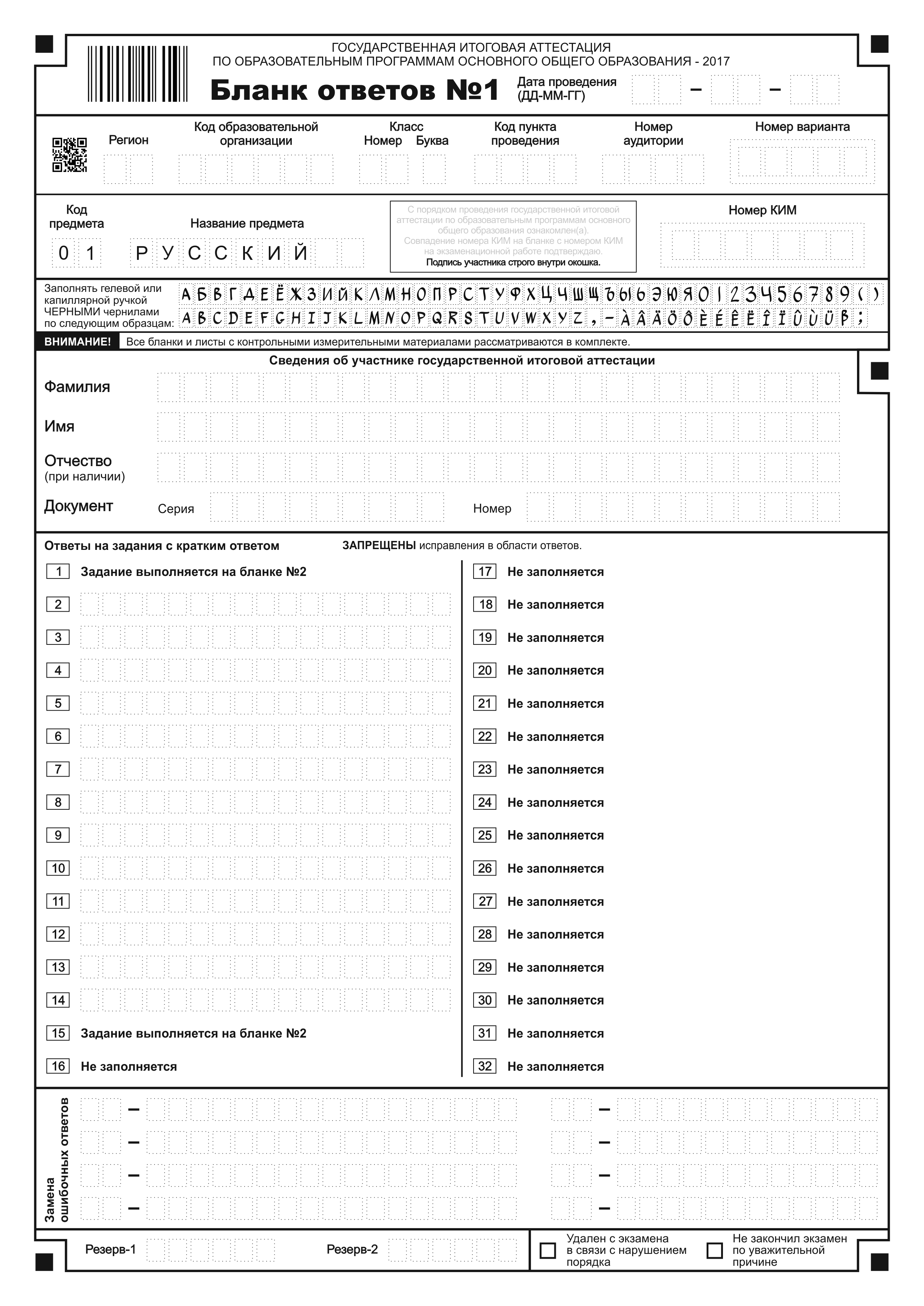 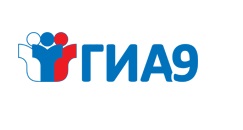 Заполнение бланка ответов №1
В верхней (регистрационной) части бланка №1 заполняются следующие поля:
Код образовательного учреждения;
Номер и буква класса (если есть);
Код пункта проведения;
Номер аудитории;
Подпись участника аттестации (должна помещаться в отведенном для нее поле);
Фамилия;
Имя;
Отчество (при наличии);
Номер документа, удостоверяющего личность (серия (если есть), номер (только цифры);
Примечание: 
При печати бланков ответов в комплекте с КИМ с использованием Станции печати, входящей в состав АИС «Г(И)А», некоторые поля бланка №1 заполняются автоматически (номер КИМ, номер варианта, код региона, дата экзамена, код и название предмета).
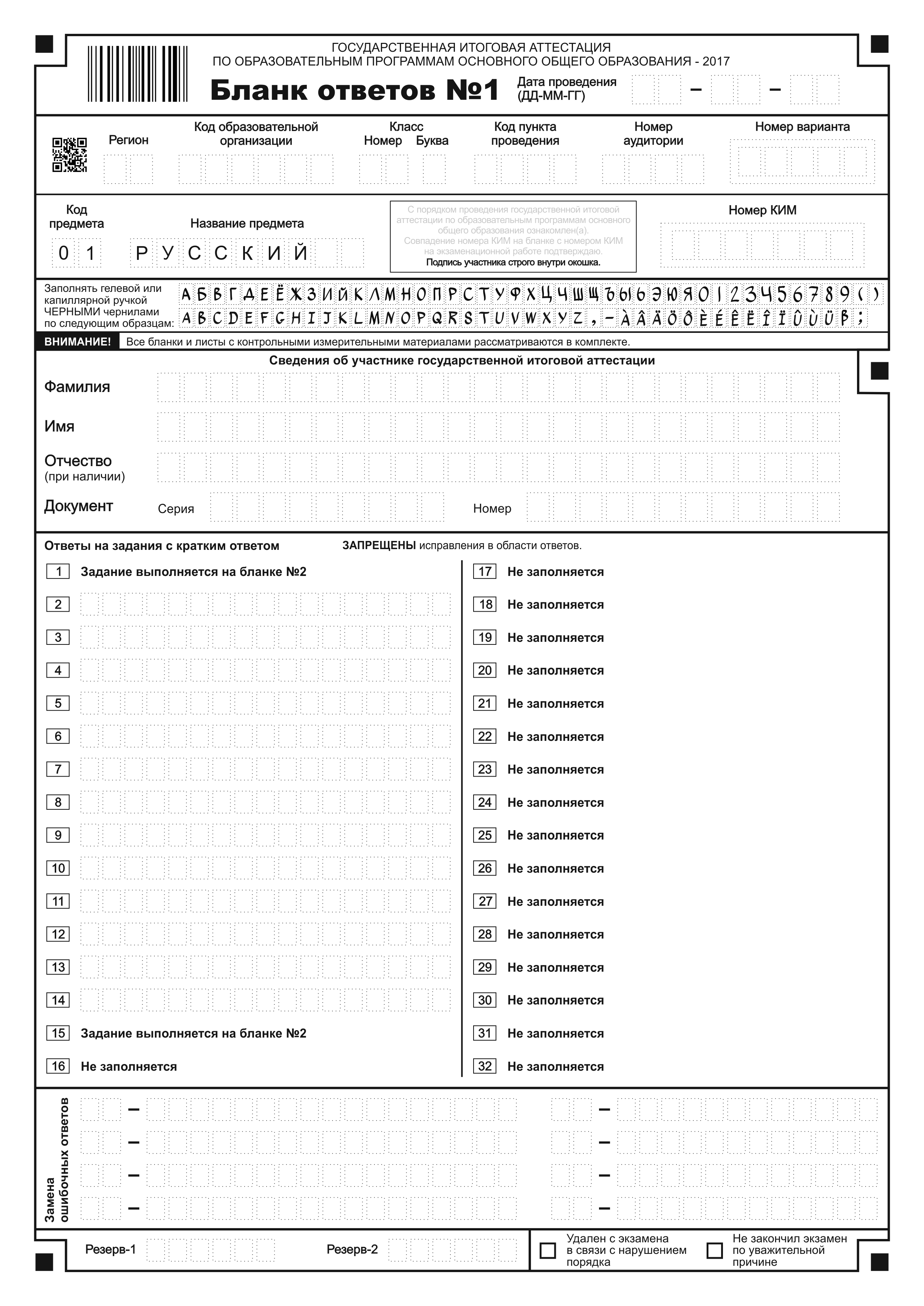 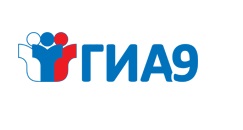 Ответы на задания
В средней части бланка ответов №1 расположены поля для записи кратких ответов на задания.
Максимальное количество таких заданий зависит от КИМ. 
Краткие ответы записываются слева направо от номера задания, начиная с первой ячейки. Каждый символ записывается в отдельную ячейку.
Краткий ответ можно давать только в виде слова, одного целого числа или комбинации букв и цифр, если в КИМ не указано, что ответ можно дать с использованием запятых для записи ответа в виде десятичной дроби или в виде перечисления требуемых в задании пунктов. Любые сокращения запрещены.
Если кратким ответом должно быть слово, пропущенное в некотором предложении, то это слово нужно писать в той форме (род, число, падеж и т.п.), в которой оно должно стоять в предложении. 
Если в задании в качестве ответа требуется указать последовательность букв или цифр, при переносе ответа на бланк следует указать только эту последовательность, без запятых и прочих символов (например, БВА).
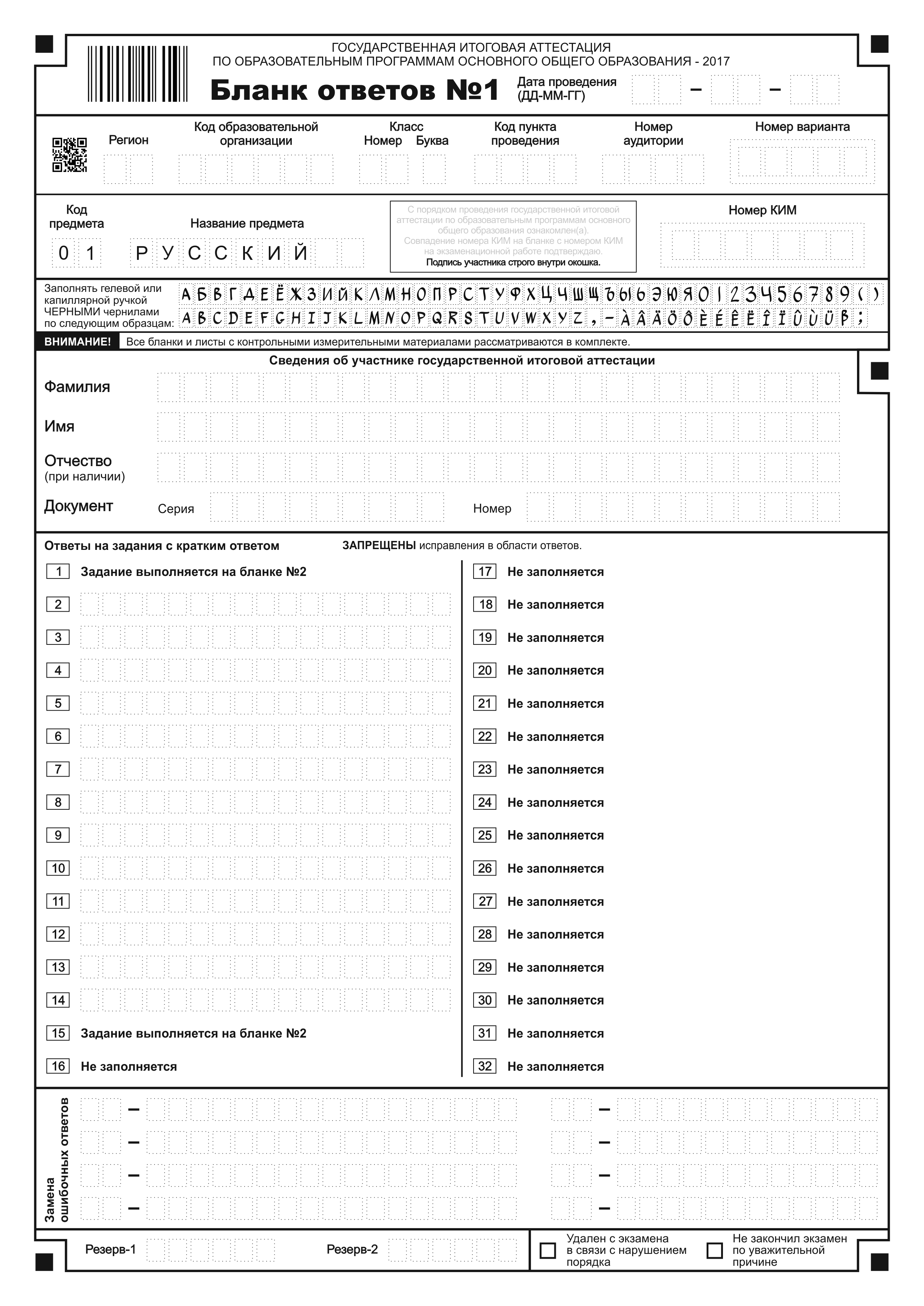 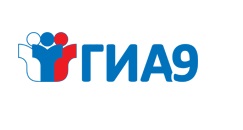 Замена ошибочных ответов в заданиях с краткими ответами
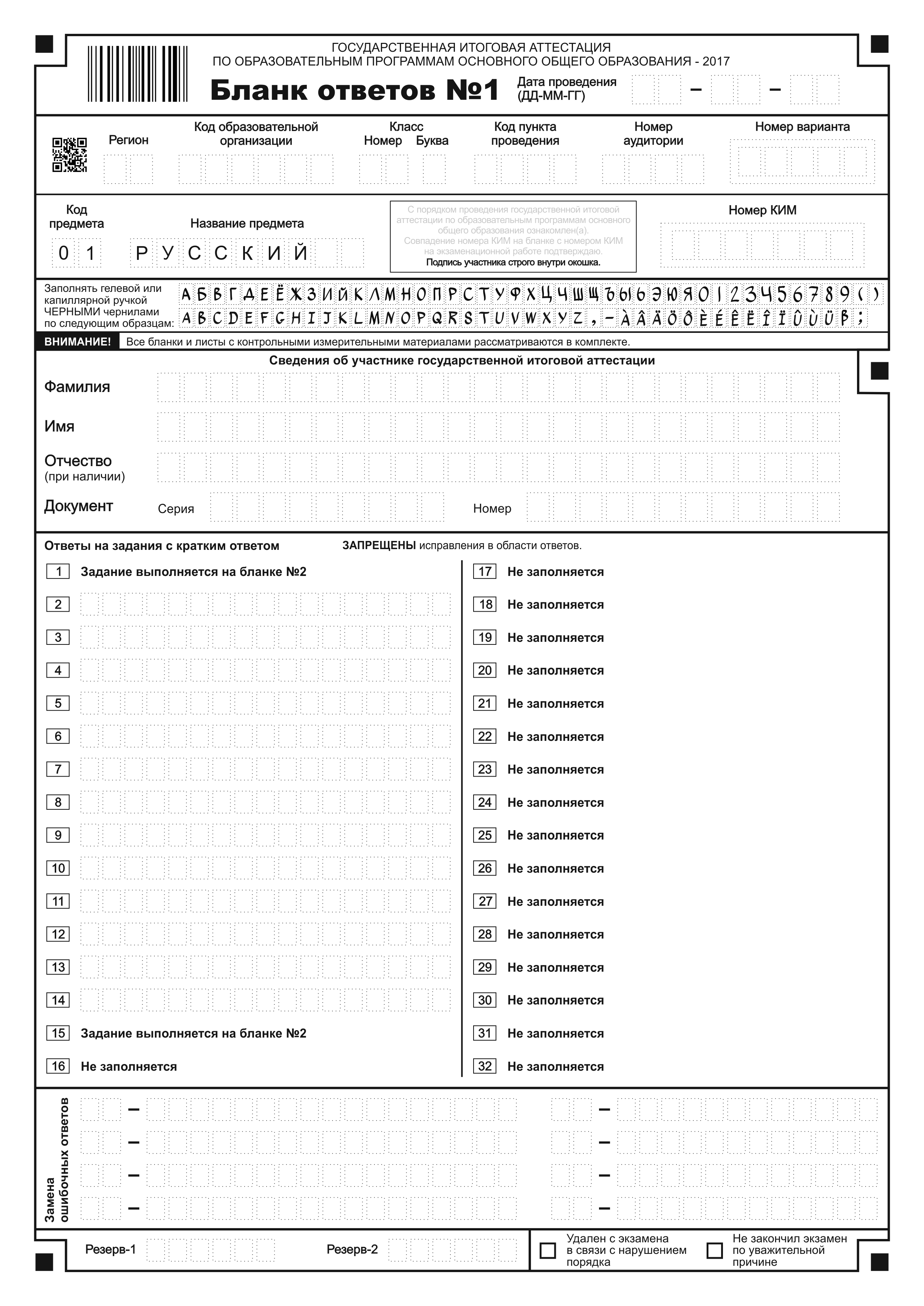 В специальных полях в нижней части бланка приведены поля для замены ошибочных ответов на задания. Поля предназначены для исправления участниками своих ответов в заданиях с краткими ответами.
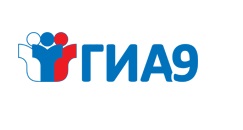 Служебные поля
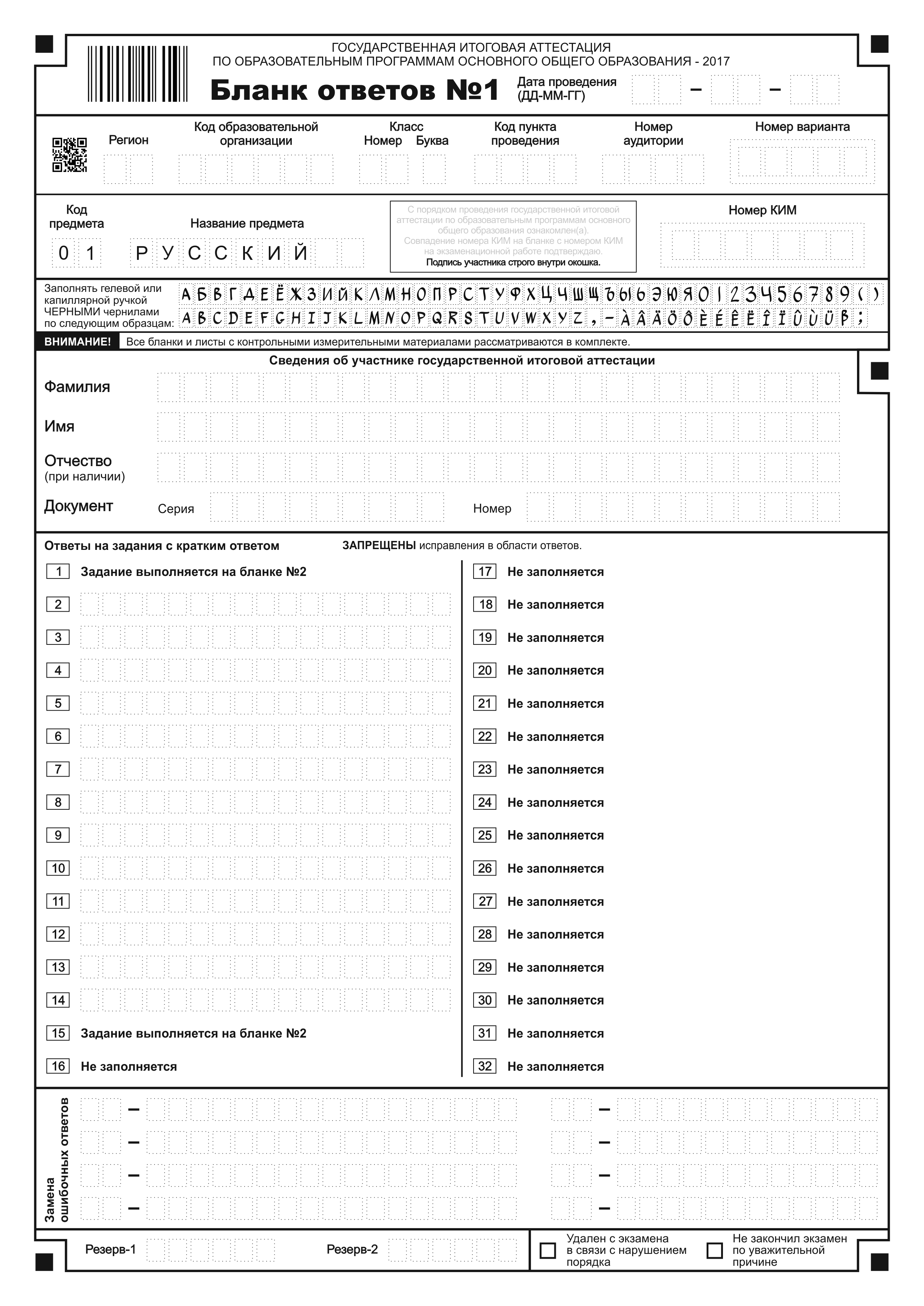 В нижней части бланка ответов №1 располагаются поля, заполняемые ответственным организатором в аудитории ППЭ в случаях, если участник ОГЭ удален с экзамена в связи с нарушением порядка проведения или не закончил экзамен по уважительной причине. 

Служебные поля «Резерв 1» и «Резерв 2» не заполняются.
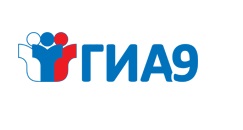 Заполнение бланка ответов №2
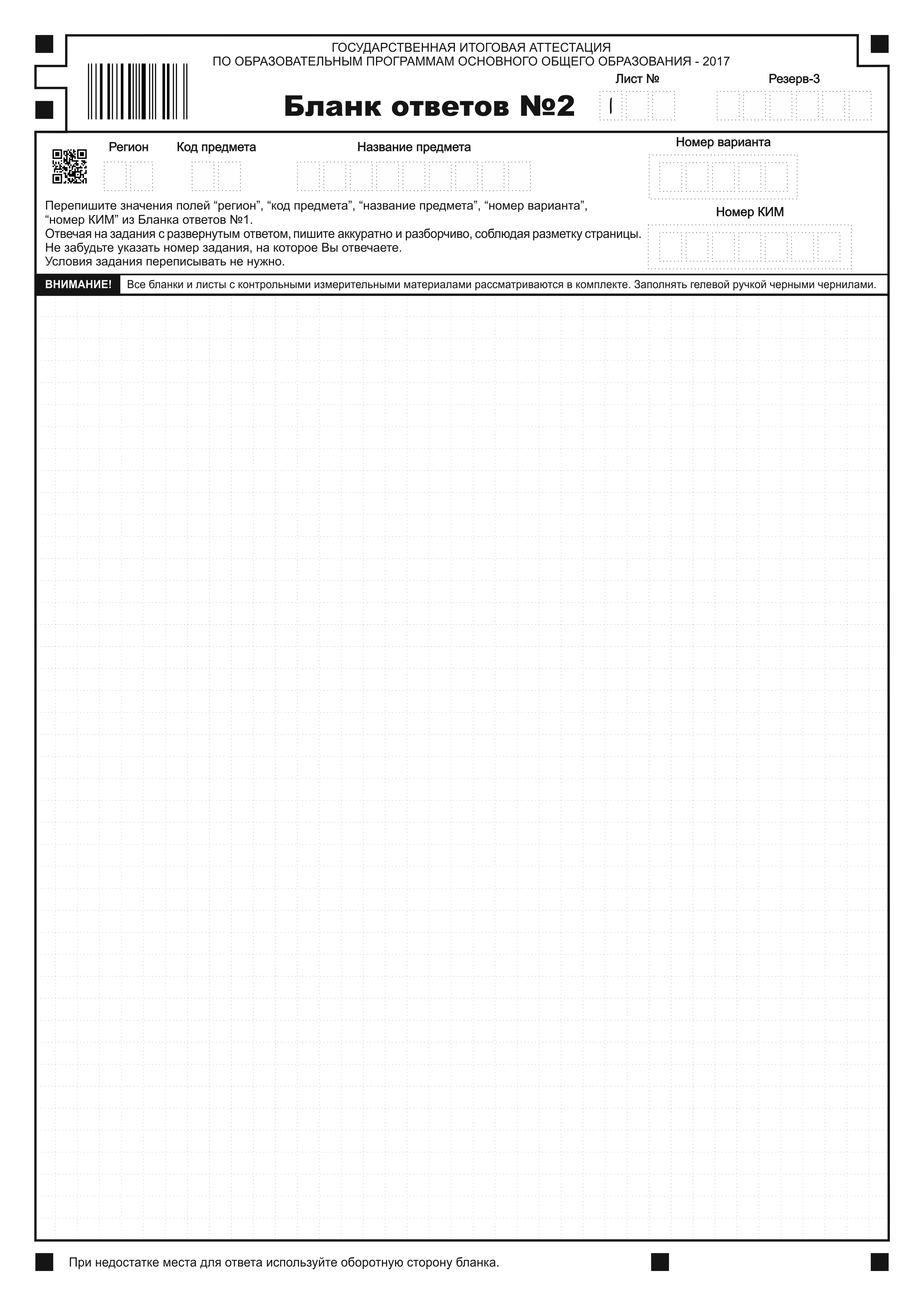 Верхняя часть бланка заполняется автоматически (номер КИМ, номер варианта, код региона, дата экзамена, код и название предмета).
Основную часть бланка занимает область записи ответов на задания с ответом в развернутой форме. В этой области внутри границ участник записывает развернутые ответы на соответствующие задания строго в соответствии с требованиями КИМ.
[Speaker Notes: Бланк ответов №2 предназначен для записи ответов на задания с развернутым ответом]
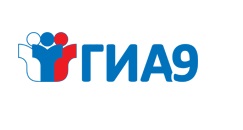 Заполнение бланка ответов №2
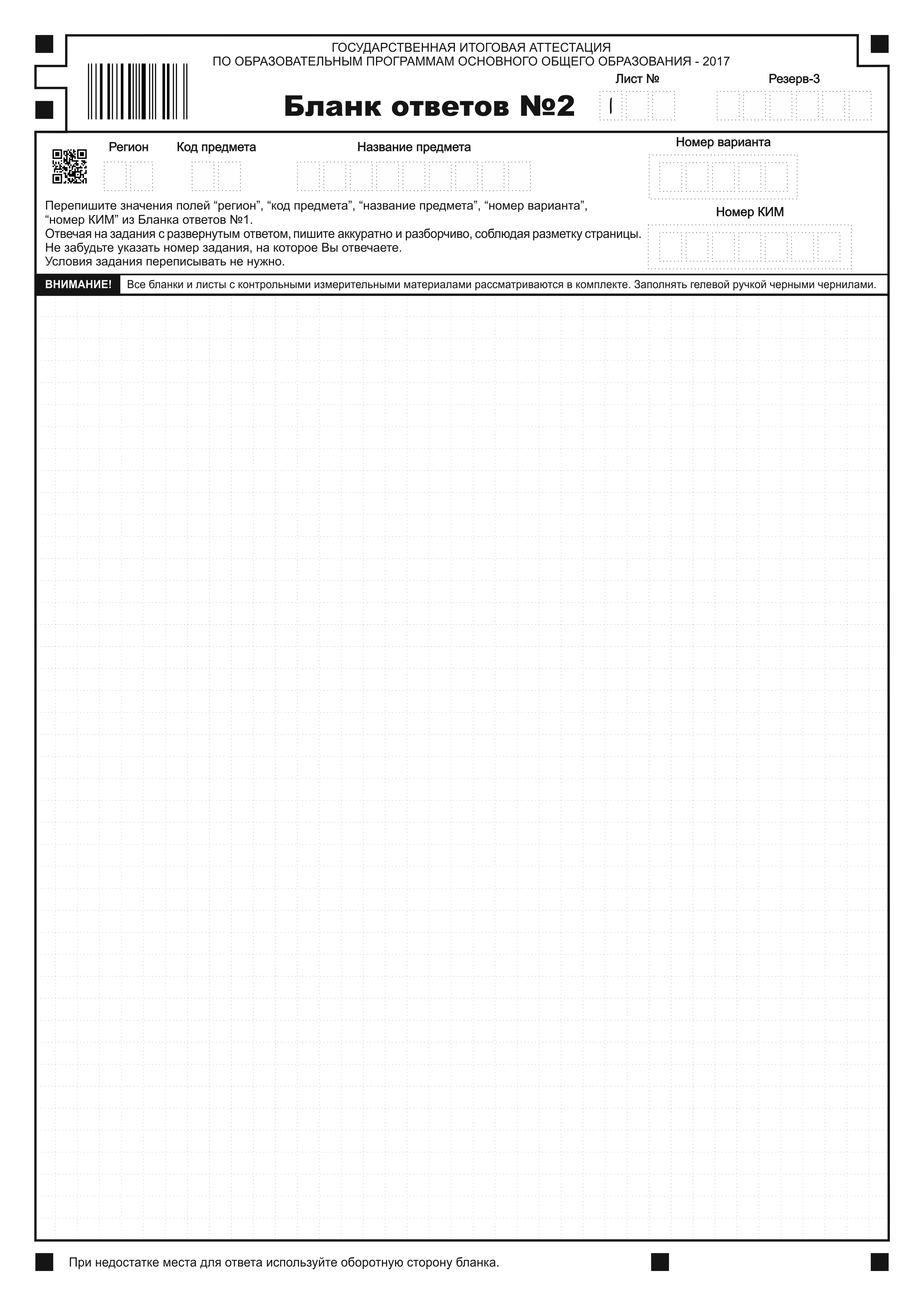 При недостатке места для ответов на лицевой стороне бланка ответов №2 участник может вносить развернутые ответы на соответствующие задания на оборотной стороне бланка, сделав внизу лицевой стороны запись «смотри на обороте».
Смотри на обороте
[Speaker Notes: Бланк ответов №2 предназначен для записи ответов на задания с развернутым ответом]
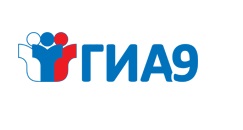 Заполнение бланка ответов №2
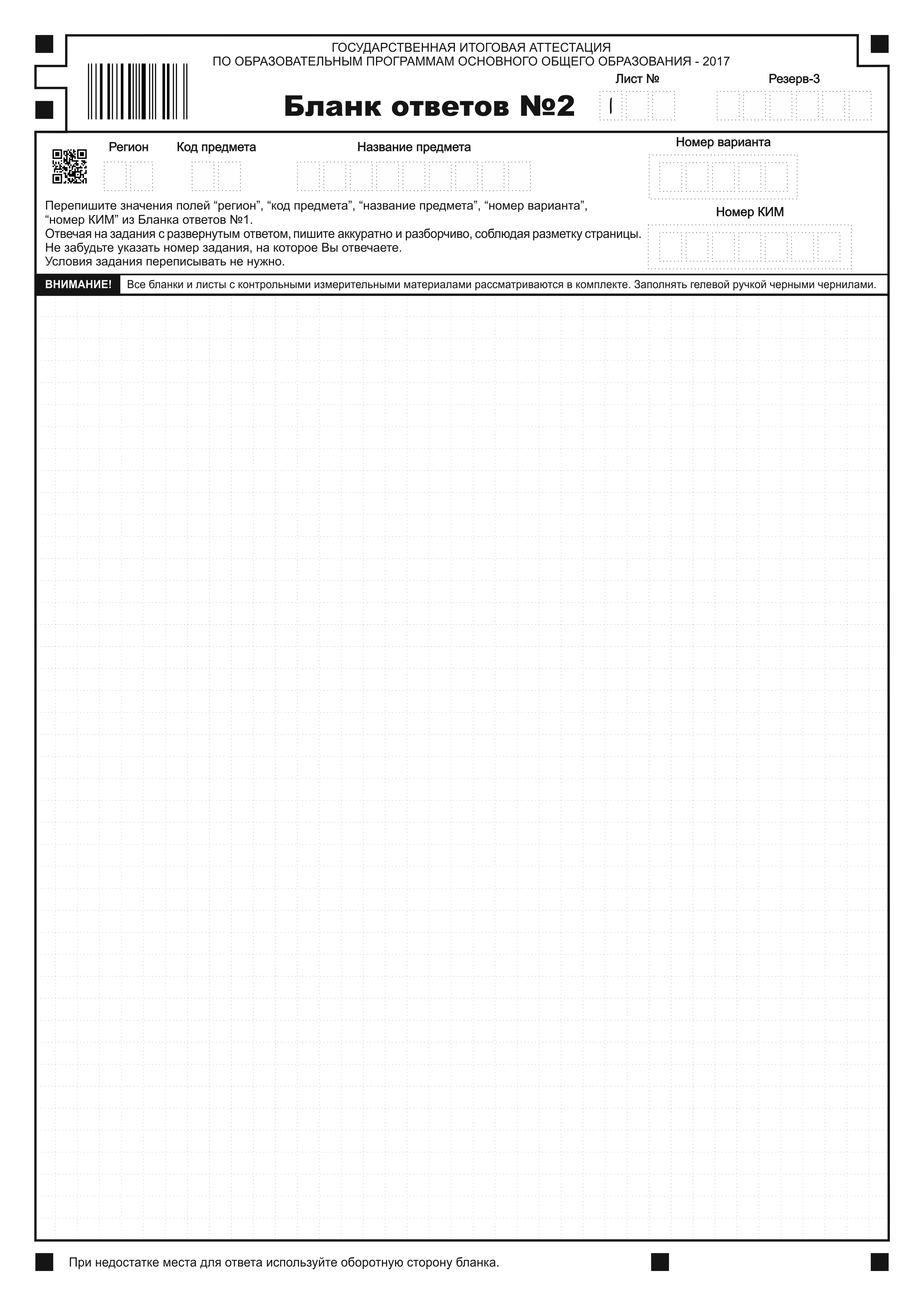 При остатке свободного места на бланке ответов №2 организатор в аудитории должен поставить английскую букву “Z” в данной области, заполнив все свободное место.
[Speaker Notes: Бланк ответов №2 предназначен для записи ответов на задания с развернутым ответом]
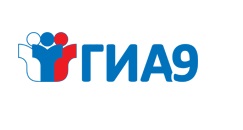 Заполнение дополнительного бланка ответов №2
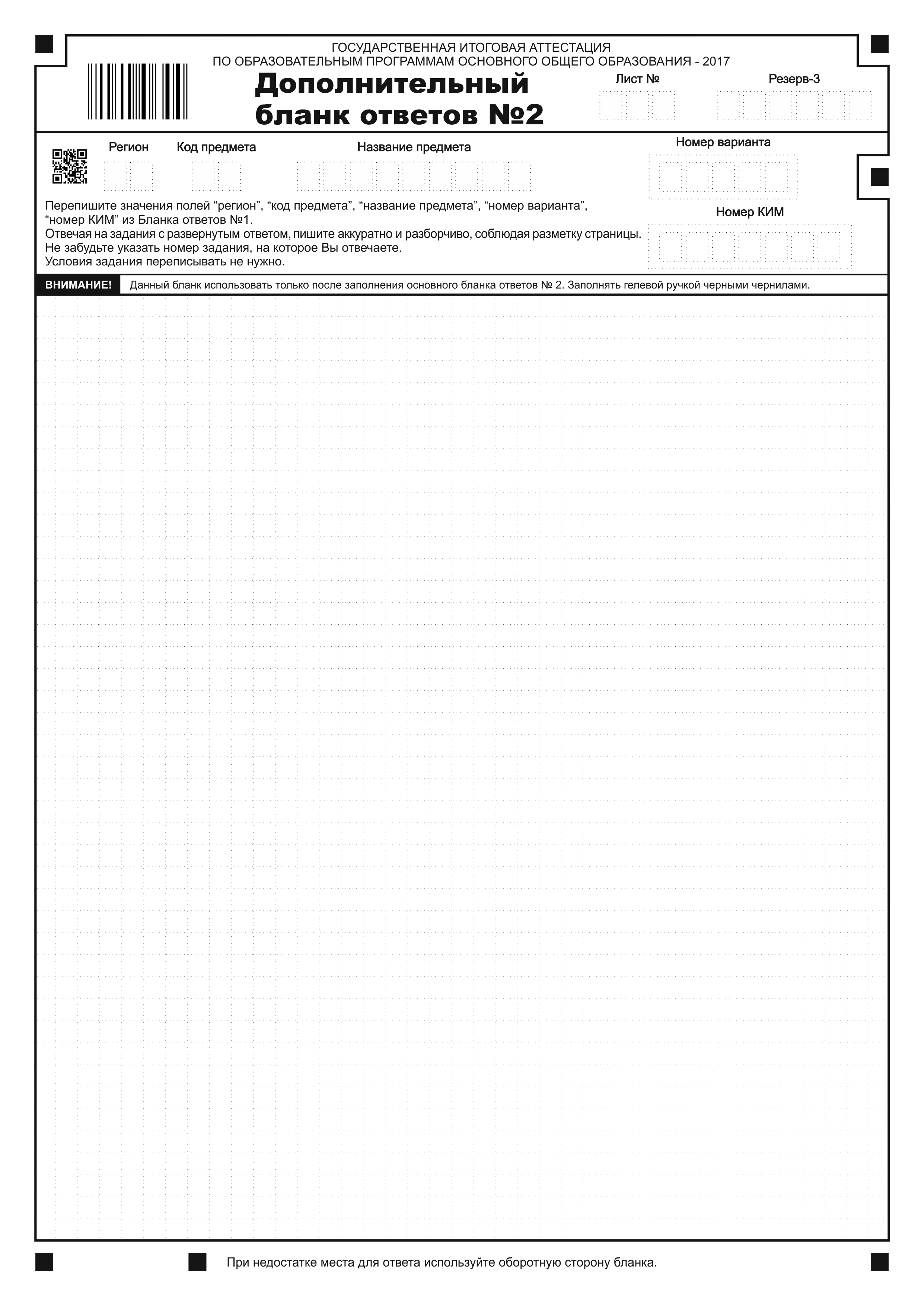 При недостатке места для ответов на основном бланке ответов №2 участник тестирования может продолжить записи на дополнительном бланке ответов №2, выдаваемом организатором в аудитории по требованию участника в случае, когда на основном бланке ответов №2 не осталось места. 
В случае заполнения дополнительного бланка ответов №2 при незаполненном основном бланке ответов №2, ответы, внесенные в дополнительный бланк ответов №2, оцениваться не будут.
[Speaker Notes: Бланк ответов №2 предназначен для записи ответов на задания с развернутым ответом]
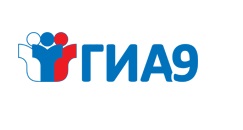 Заполнение дополнительного бланка ответов №2
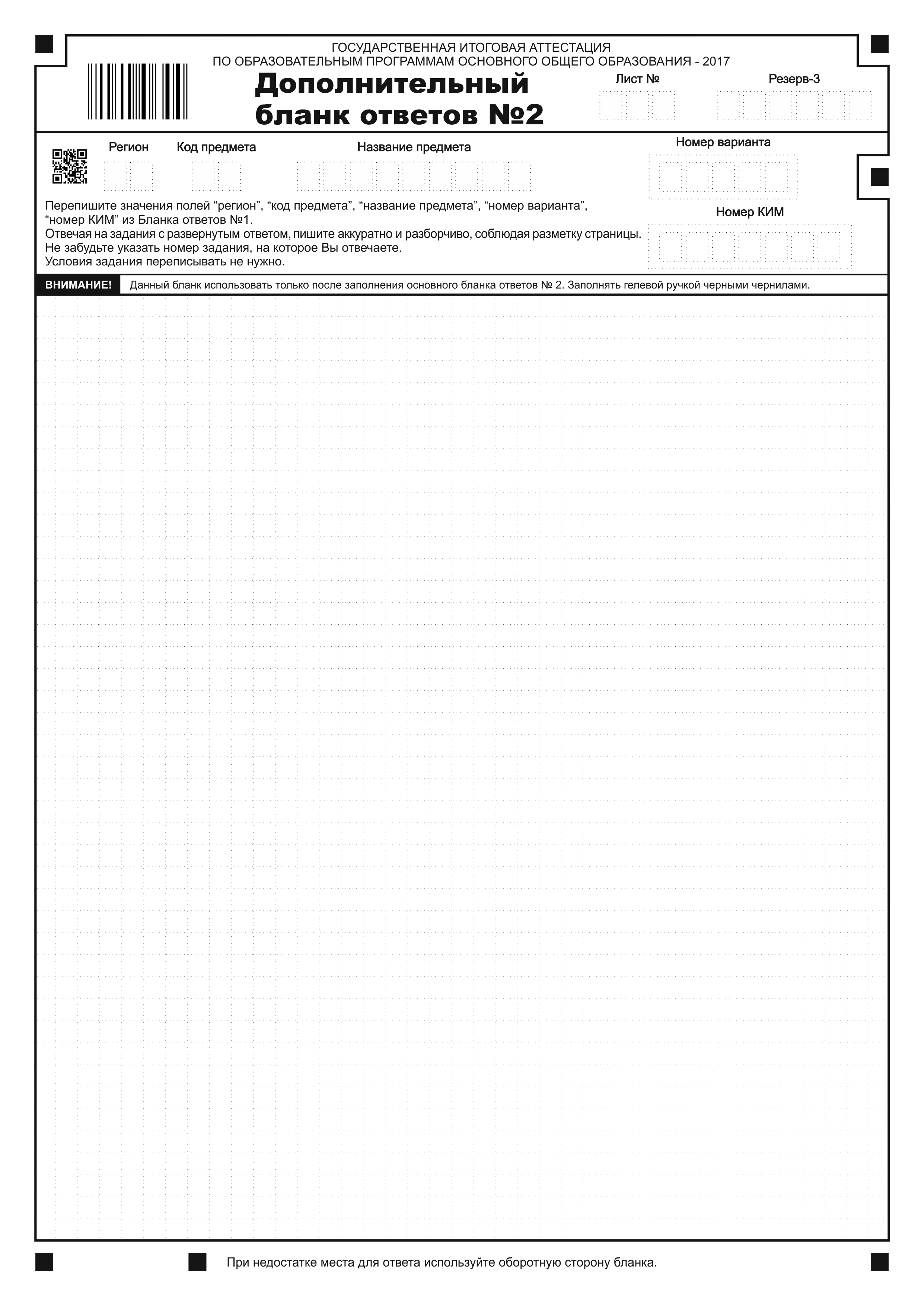 Информация для заполнения полей верхней части бланка должна соответствовать информации, внесенной в бланк ответов №1: 
код региона
код и название предмета
номер варианта
номер КИМ ,

Номер листа дополнительного бланка ответов №2 указывается по порядку с учетом бланка №2 (лист №1)
[Speaker Notes: Бланк ответов №2 предназначен для записи ответов на задания с развернутым ответом]
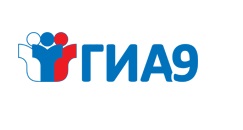 Дополнительный бланк ответов №2 по физике
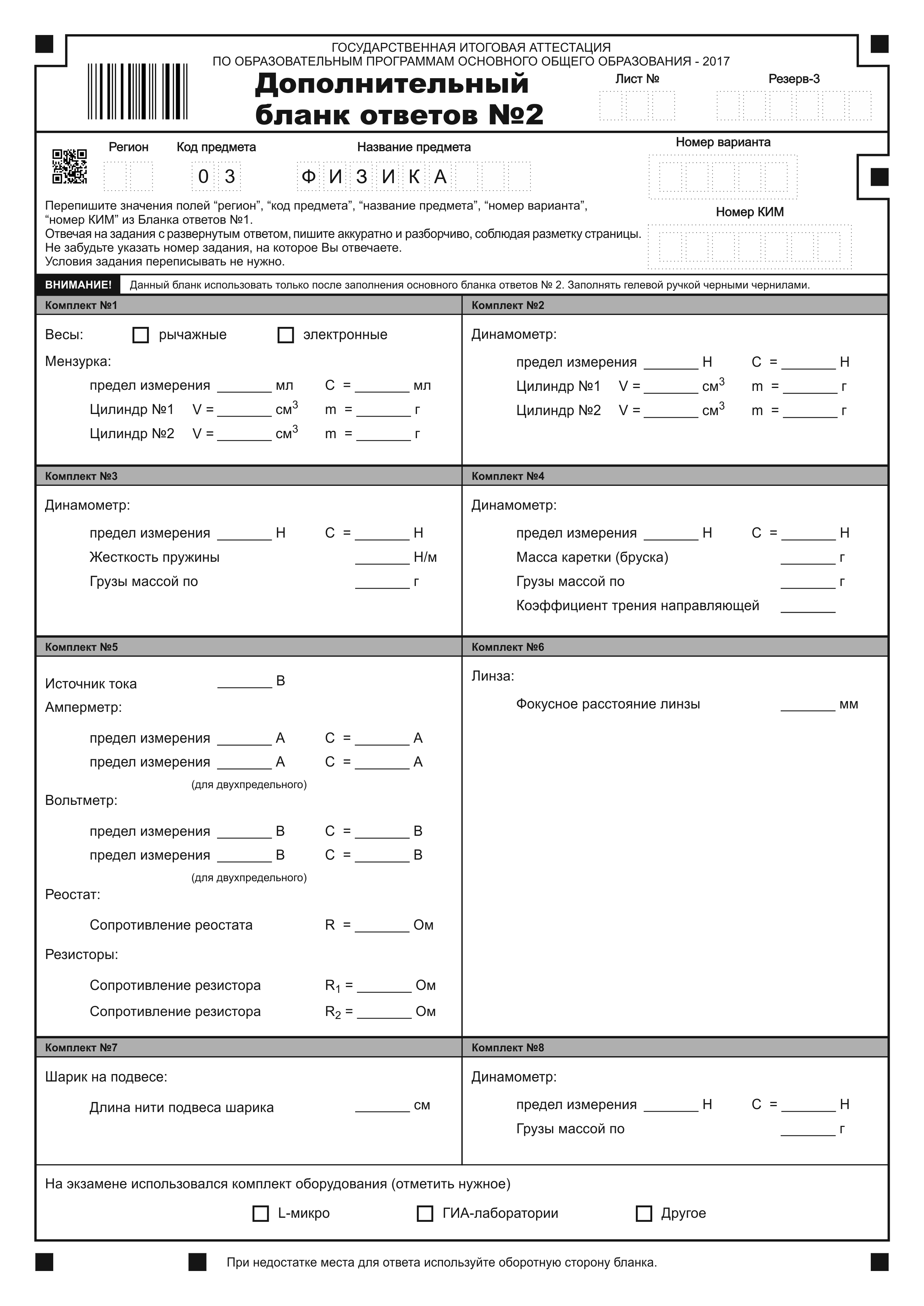 Специальный Дополнительный бланк ответов №2, который заполняется на основании таблицы «Характеристика комплектов оборудования» и отражает все необходимые изменения  в  индивидуальном  комплекте  оборудования  участника  экзамена в случае замены оборудования на аналогичное с другими характеристиками необходимо довести до сведения экспертов предметной комиссии, осуществляющих проверку выполнения заданий, описание характеристик реально используемого на экзамене оборудования.
[Speaker Notes: целях обеспечения объективного оценивания выполнения экспериментальных заданий участниками  ОГЭ]
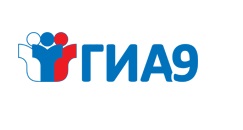 Бланки ГИА – 9:Государственный выпускной экзаменНациональный экзамен
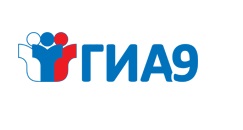 Общие сведения
Для автоматизированной обработки экзаменационных материалов по ГВЭ и НЭ применяются следующие типы бланков: 
бланк регистрации;
бланк ответов;
дополнительный бланк ответов

Общая структура бланков регистрации едина для всех предметов ГВЭ и НЭ.
Бланки является машиночитаемыми формами, имеют размер 210 мм × 297 мм (А4)
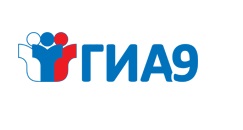 Новые бланки ГВЭ
В бланке регистрации заполняются:
Регион;
Код образовательного учреждения;
Номер и буква класса (если есть);
Код пункта проведения;
Номер аудитории;
Дата;
Код предмета;
Название предмета;
Код работы;
Фамилия;
Имя;
Отчество (при наличии);
Номер документа, удостоверяющего личность (серия (если есть), номер (только цифры);
Подпись участника (в нижней части бланка)
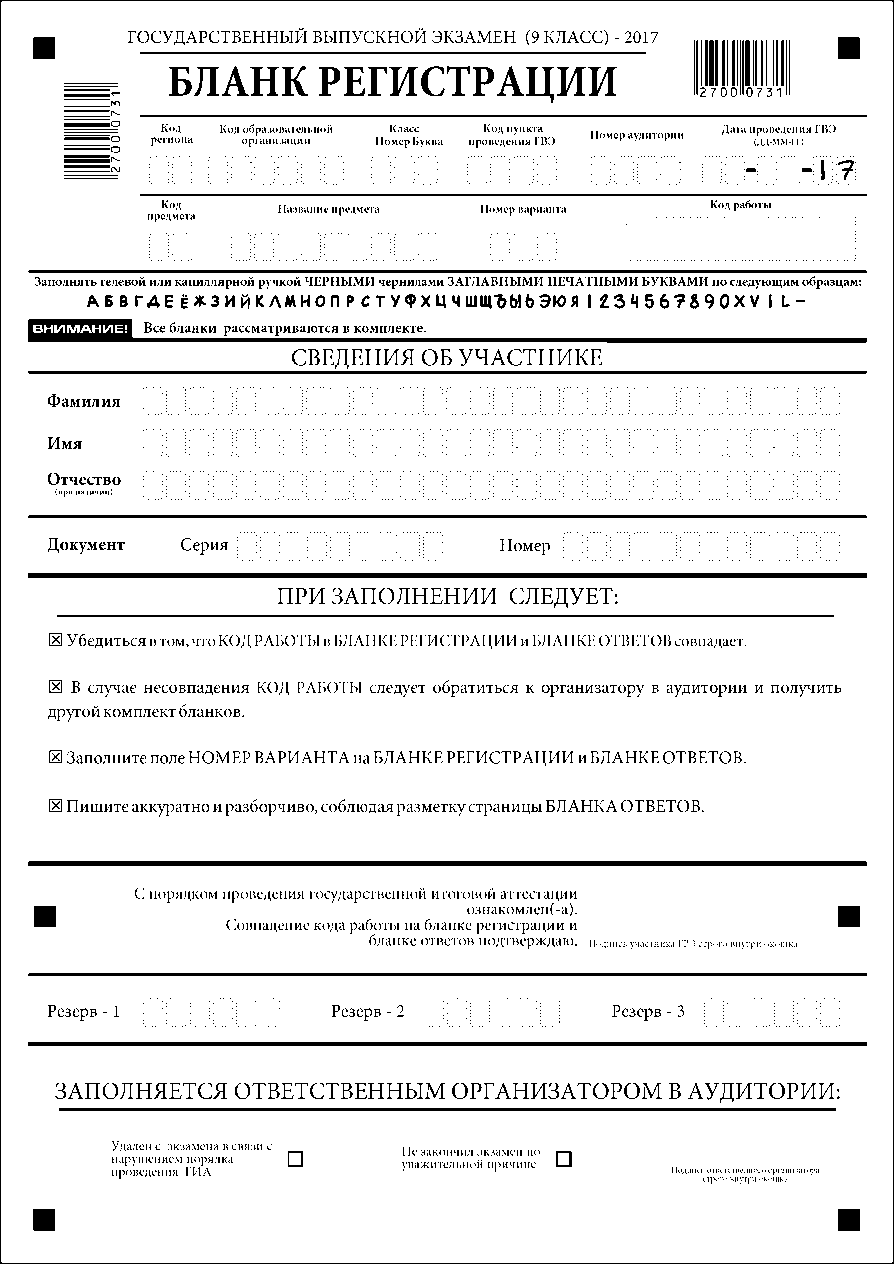 [Speaker Notes: Все бланки ответов заполняются яркими черными чернилами. 
Участник тестирования должен изображать каждую цифру и букву во всех заполняемых полях бланков, тщательно копируя образец ее написания из строки с образцами написания символов, расположенной в верхней части бланка ответов №1. 
Небрежное написание символов может привести к тому, что при автоматизированной обработке символ может быть распознан неправильно.]
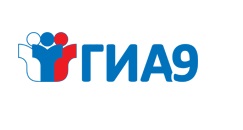 Новые бланки ГВЭ
В нижней части бланка регистрации располагаются поля, заполняемые ответственным организатором в аудитории ППЭ в случаях, если участник ОГЭ удален с экзамена в связи с нарушением порядка проведения или не закончил экзамен по уважительной причине. 

Служебные поля «Резерв 1» и «Резерв 2» не заполняются.
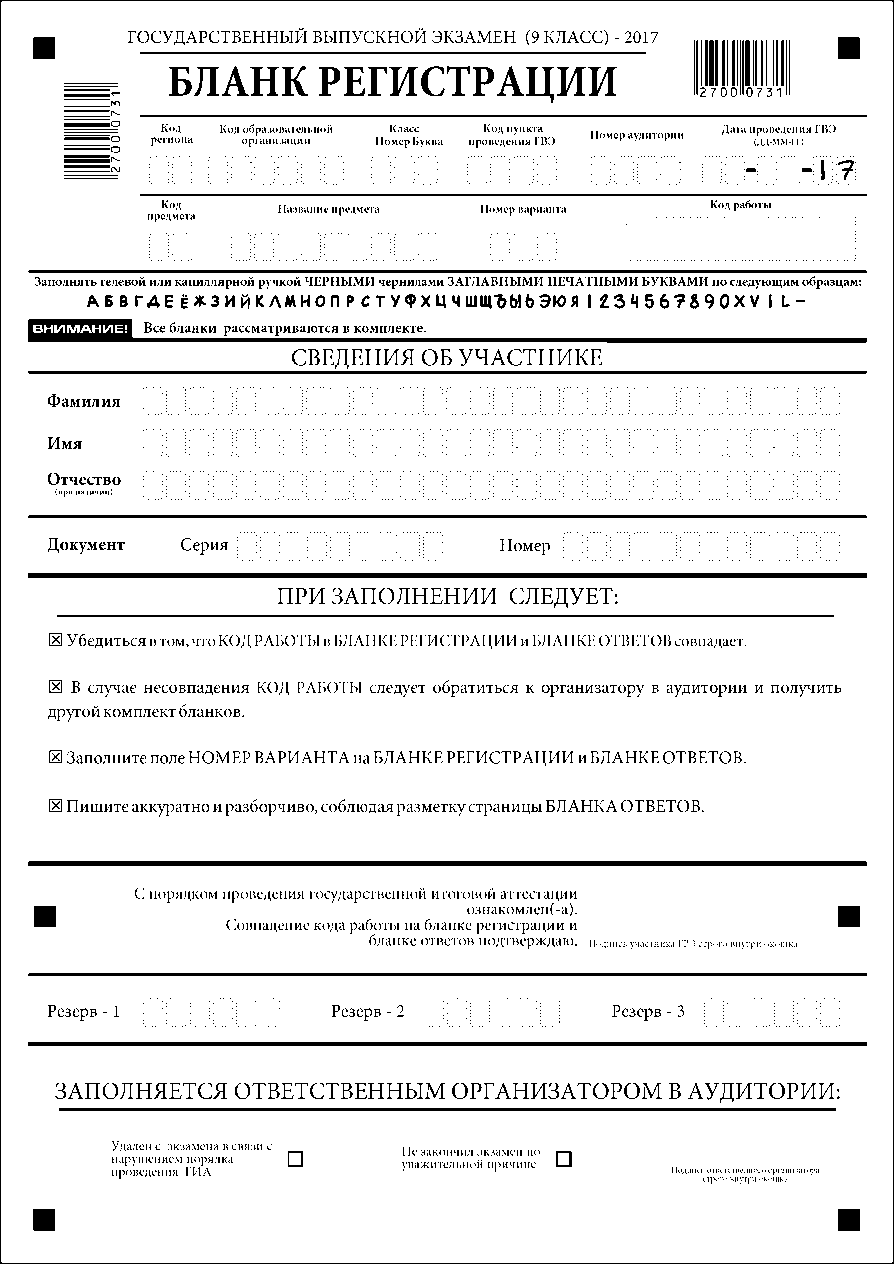 [Speaker Notes: Все бланки ответов заполняются яркими черными чернилами. 
Участник тестирования должен изображать каждую цифру и букву во всех заполняемых полях бланков, тщательно копируя образец ее написания из строки с образцами написания символов, расположенной в верхней части бланка ответов №1. 
Небрежное написание символов может привести к тому, что при автоматизированной обработке символ может быть распознан неправильно.]
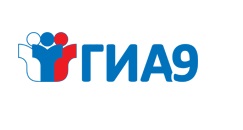 Новые бланки ГВЭ
Верхняя  часть бланка ответов заполняется участником:
Код региона;
Код предмета;
Название предмета;
Номер варианта;
Код работы
Основную часть бланка занимает область записи ответов на задания с ответом в развернутой форме. 
В этой области внутри границ участник записывает ответы на соответствующие задания строго в соответствии с требованиями КИМ. 
При недостатке места для ответов на лицевой стороне бланка ответов №2 участник может вносить развернутые ответы на соответствующие задания на оборотной стороне бланка, сделав внизу лицевой стороны запись «смотри на обороте».
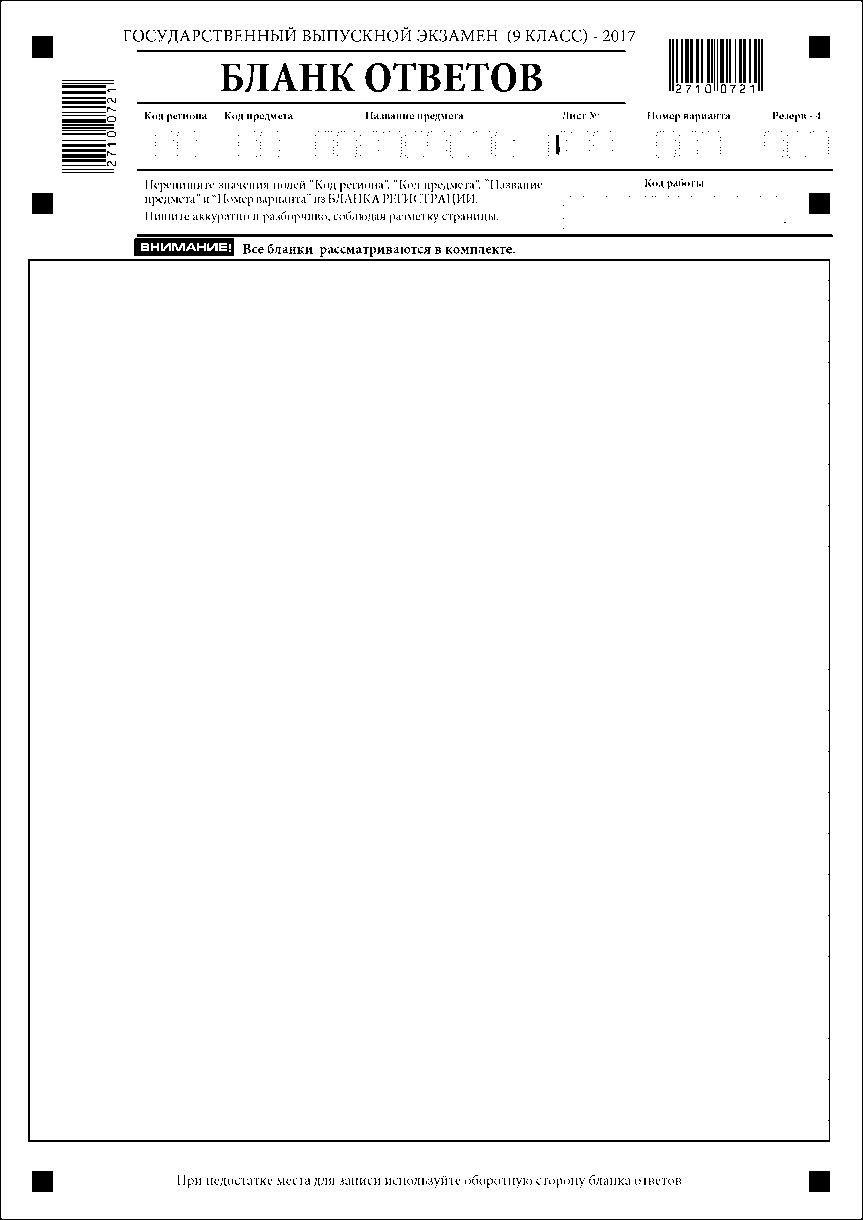 Смотри на обороте
[Speaker Notes: Все бланки ответов заполняются яркими черными чернилами. 
Участник тестирования должен изображать каждую цифру и букву во всех заполняемых полях бланков, тщательно копируя образец ее написания из строки с образцами написания символов, расположенной в верхней части бланка ответов №1. 
Небрежное написание символов может привести к тому, что при автоматизированной обработке символ может быть распознан неправильно.]
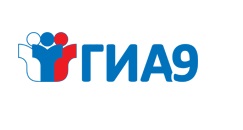 Новые бланки ГВЭ
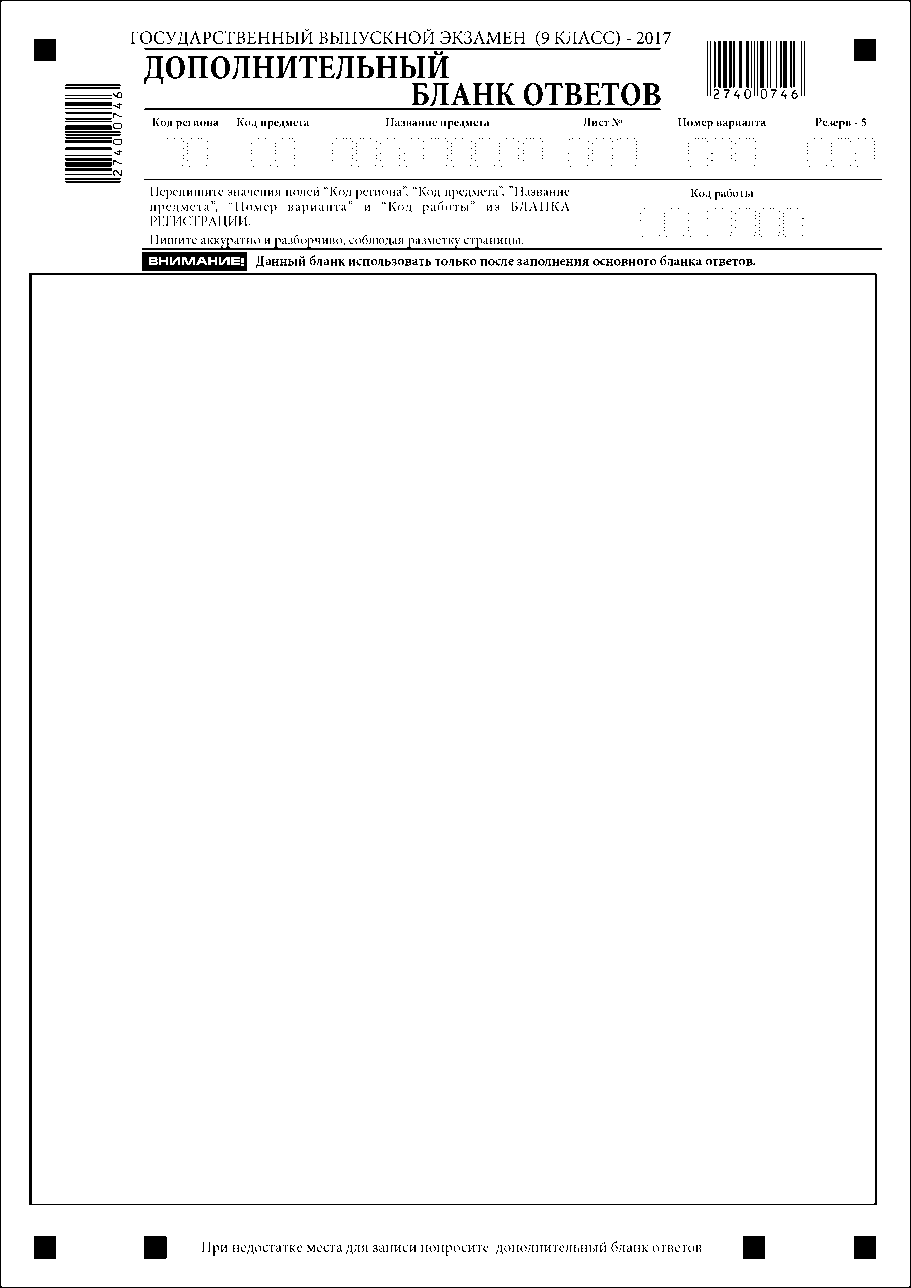 При недостатке места для ответов на основном бланке ответов участник экзамена может продолжить записи на дополнительном бланке ответов, выдаваемом организатором в аудитории по требованию участника в случае, когда на основном бланке ответов  не осталось места с лицевой и оборотной сторон. 
В случае заполнения дополнительного бланка ответов  при незаполненном основном бланке ответов, ответы, внесенные в дополнительный бланк ответов, оцениваться не будут.
[Speaker Notes: Все бланки ответов заполняются яркими черными чернилами. 
Участник тестирования должен изображать каждую цифру и букву во всех заполняемых полях бланков, тщательно копируя образец ее написания из строки с образцами написания символов, расположенной в верхней части бланка ответов №1. 
Небрежное написание символов может привести к тому, что при автоматизированной обработке символ может быть распознан неправильно.]
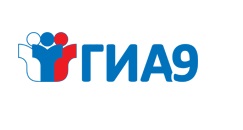 Новые бланки НЭ*
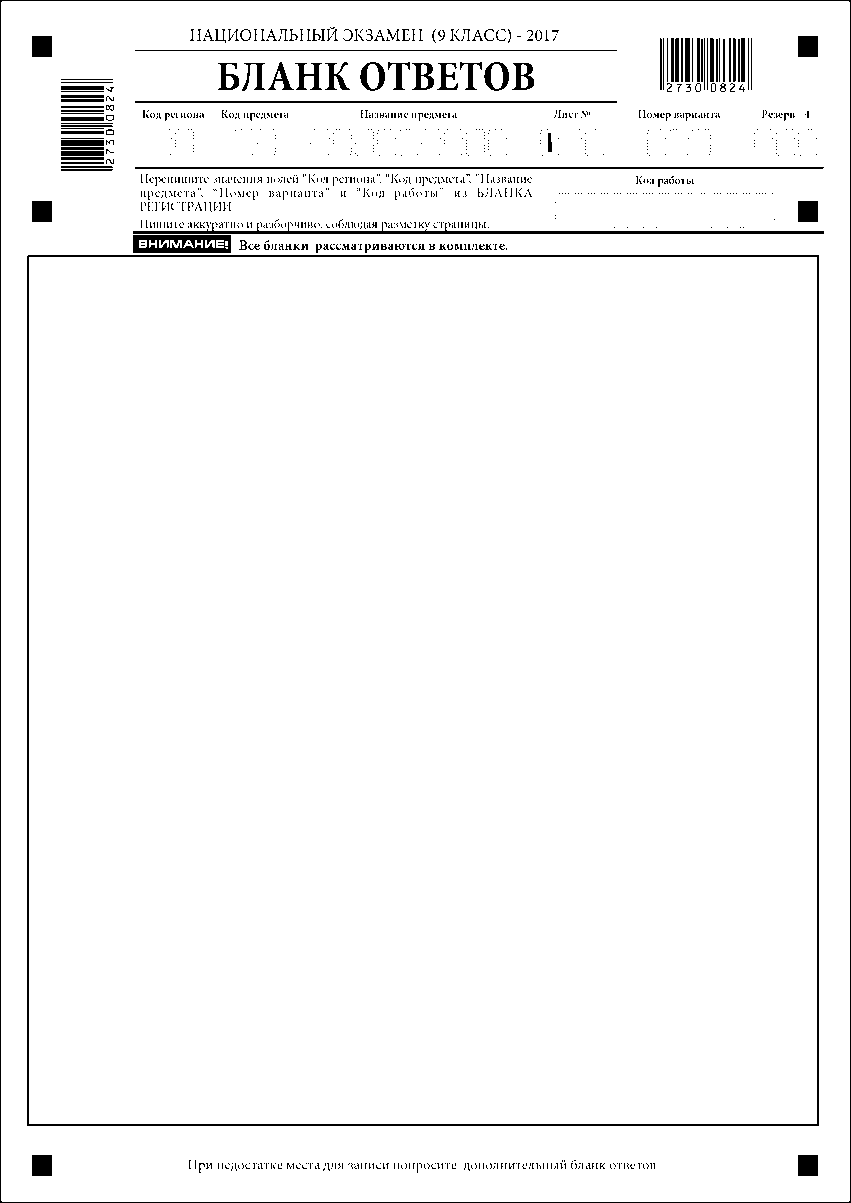 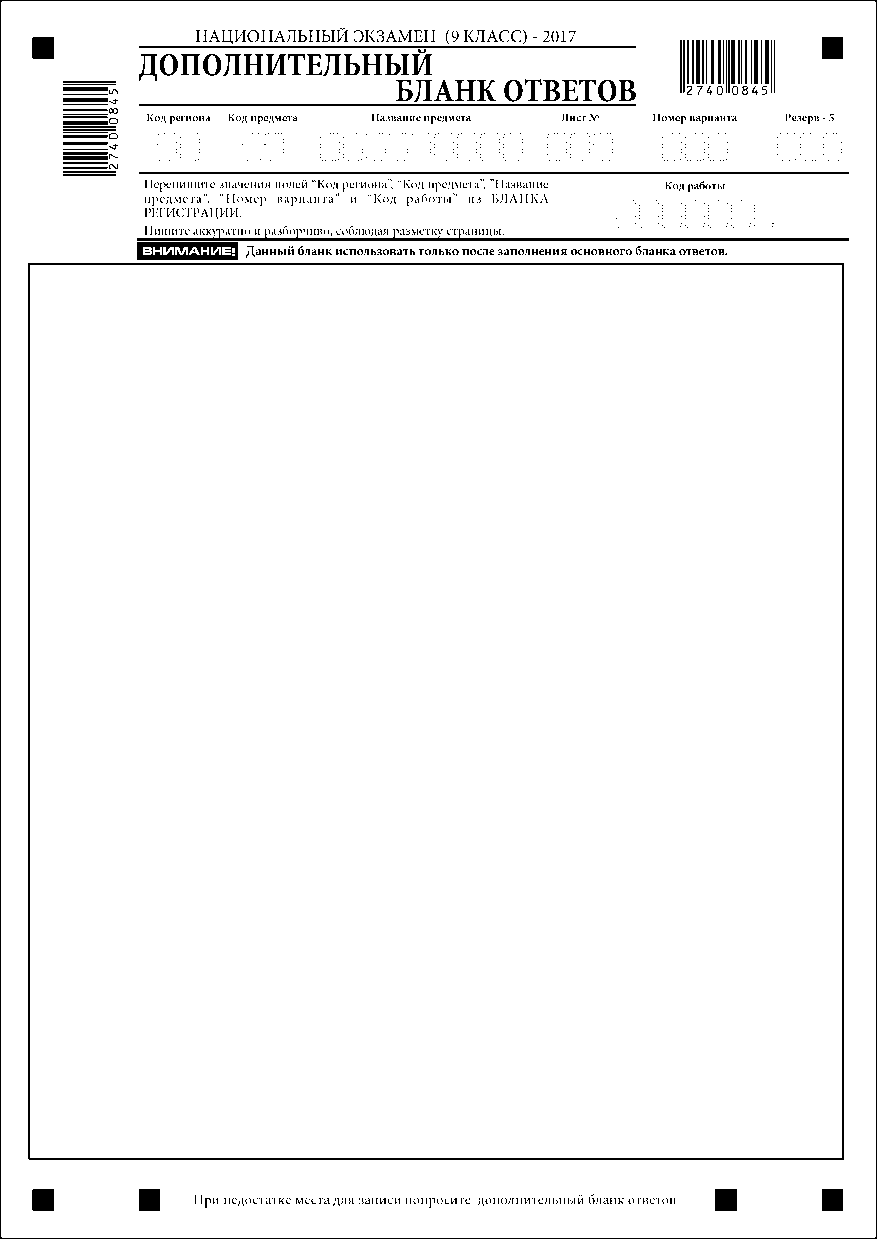 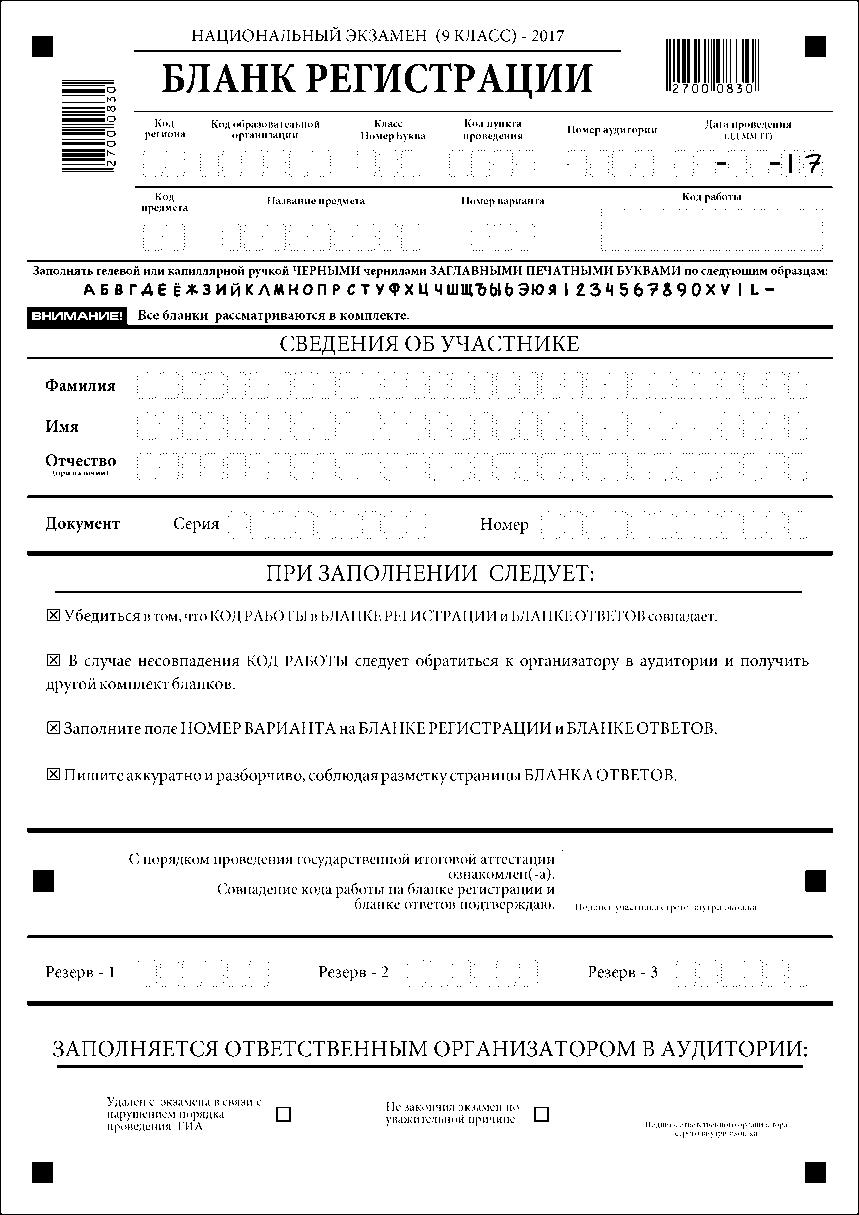 *Правила заполнения бланков аналогичны с ГВЭ
[Speaker Notes: Все бланки ответов заполняются яркими черными чернилами. 
Участник тестирования должен изображать каждую цифру и букву во всех заполняемых полях бланков, тщательно копируя образец ее написания из строки с образцами написания символов, расположенной в верхней части бланка ответов №1. 
Небрежное написание символов может привести к тому, что при автоматизированной обработке символ может быть распознан неправильно.]
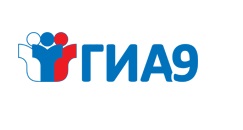 Формы ГИА – 9 для автоматизированной обработки
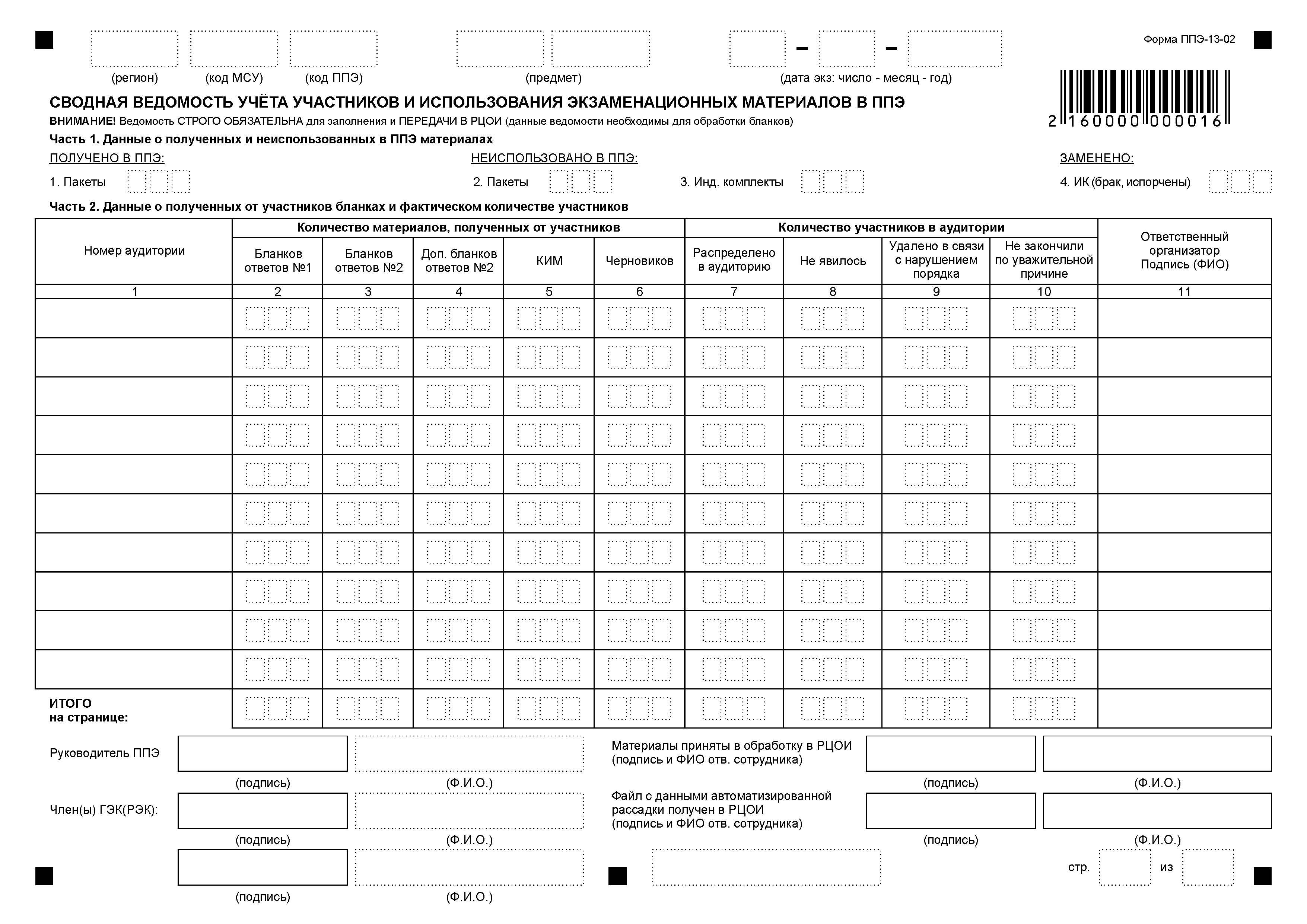 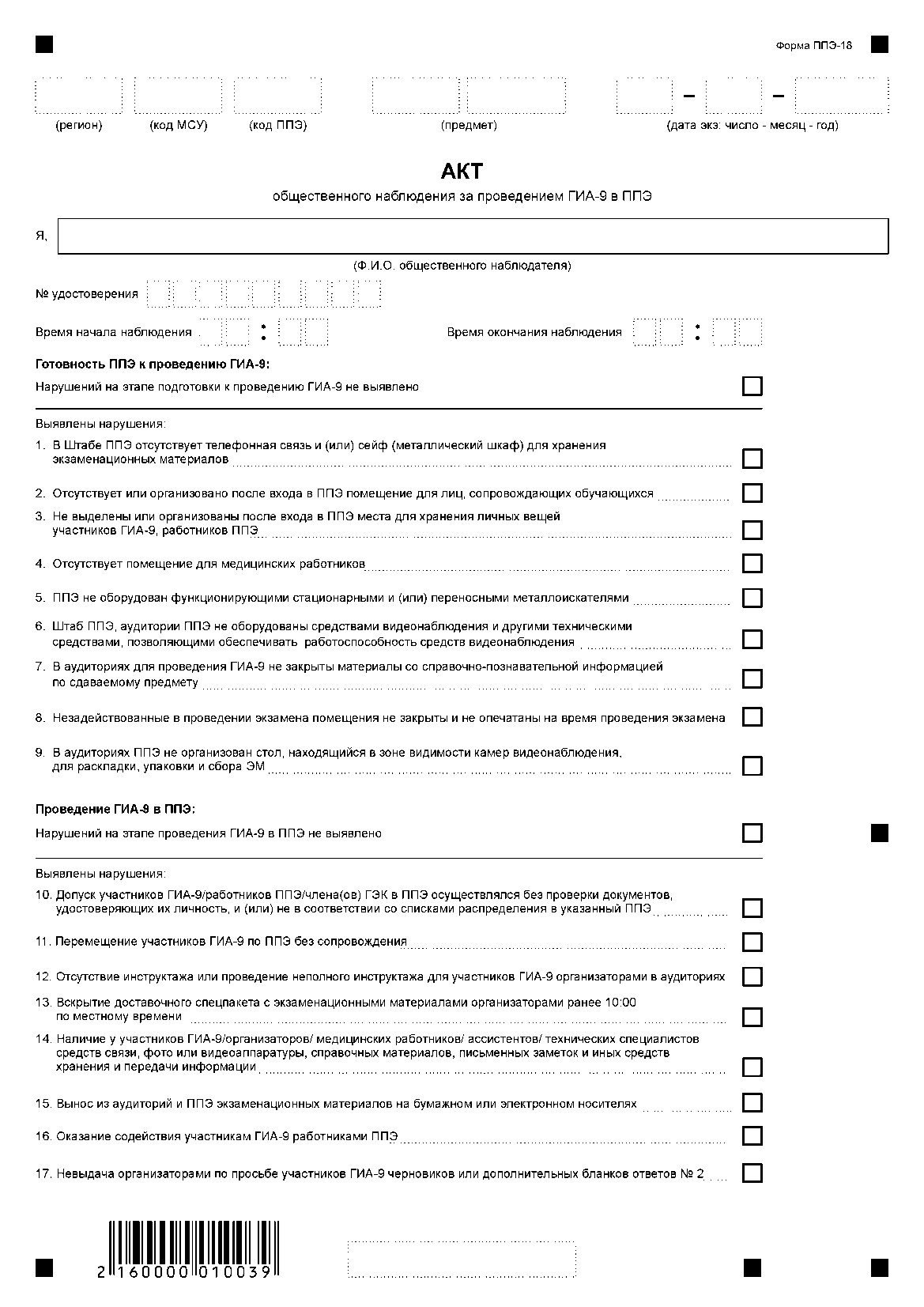